Ход работ по строительству здания №17
А.В.Дударев
Заседание Координационного комитета мегапроекта «Комплекс NICA»

07 сентября 2021
ТРЁХСТОРОННИЙ ДОГОВОР
на разработку Рабочей документации (РД) и проведение Технического аудита (ТА)
ИТОГО:          155,1(РД) + 50,0(ТА)
ТРЁХСТОРОННИЙ ДОГОВОР
Дополнительное Соглашение № 14:
Дополнительный контур водоохлаждения стоек электроники детектора MPD;
Корректировка системы водоохлаждения ЭФО из-за замены оборудования для поддержания качества воды;
Перераспределение тепловыделения ИП ВЧ и изменение точек подвода воды в павильоне детектора MPD.
Заявка в СЭД – 18.08.21. В стадии согласования (комментарии ЮО)

Дополнительное Соглашение № 15:
Корректировка системы электроснабжения здания 17 в связи с изменением нагрузок по системам ТХ (разделы ЭМ14 и ЭМ17).
Ожидается ТКП от ЗАО «КОМЕТА».
НАИБОЛЕЕ КРИТИЧНЫЙ РАЗДЕЛ С ТОЧКИ ЗРЕНИЯ СРОКА
с учетом проектирования, заказа оборудования и монтажа!
ДОГОВОР ГЕНЕРАЛЬНОГО ПОДРЯДА
Требования к помещениям (письмо ЛФВЭ от 01.09.21)
Сроки выполнения ОСР (протокол от 27.08.21)
Тоннель
Срок окончания работ в тоннеле, включая клининг
01.10.21
Монтаж дверей
1-я партия – до 30.09.21
2-я партия – до 30.10.21
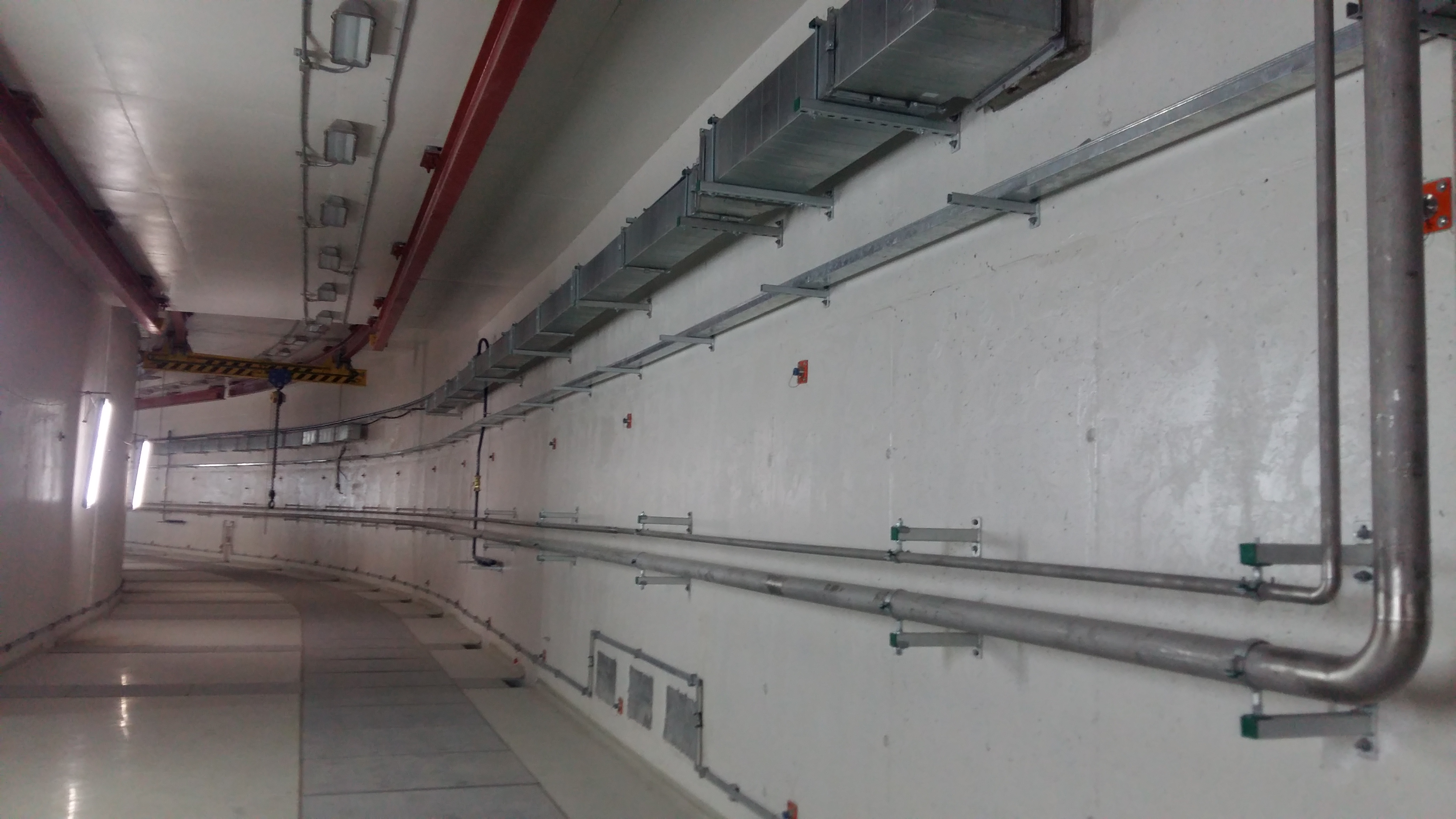 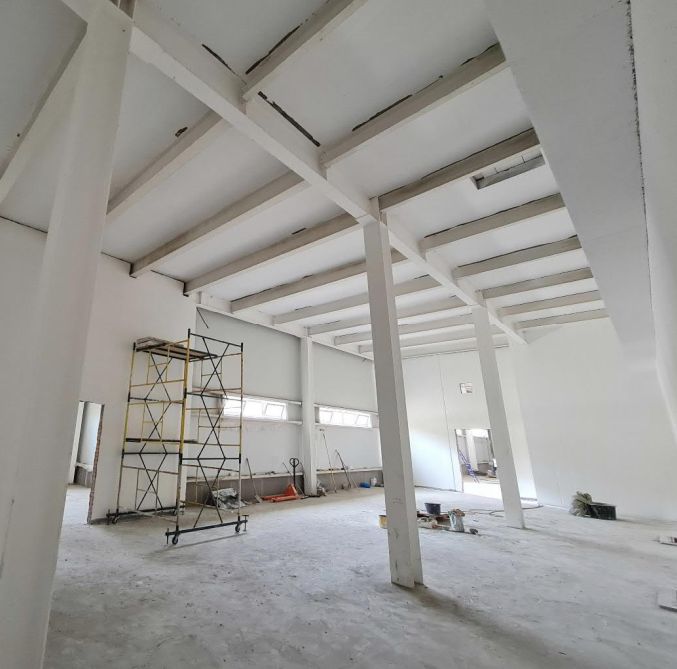 Обстройка
Срок окончания работ в обстройке, включая клининг 30.10.21
кроме мест общего пользования (коридоры, лестницы). В местах общего пользование выполнить устройство наливных полов после реализации водяного отопления - декабрь 2021
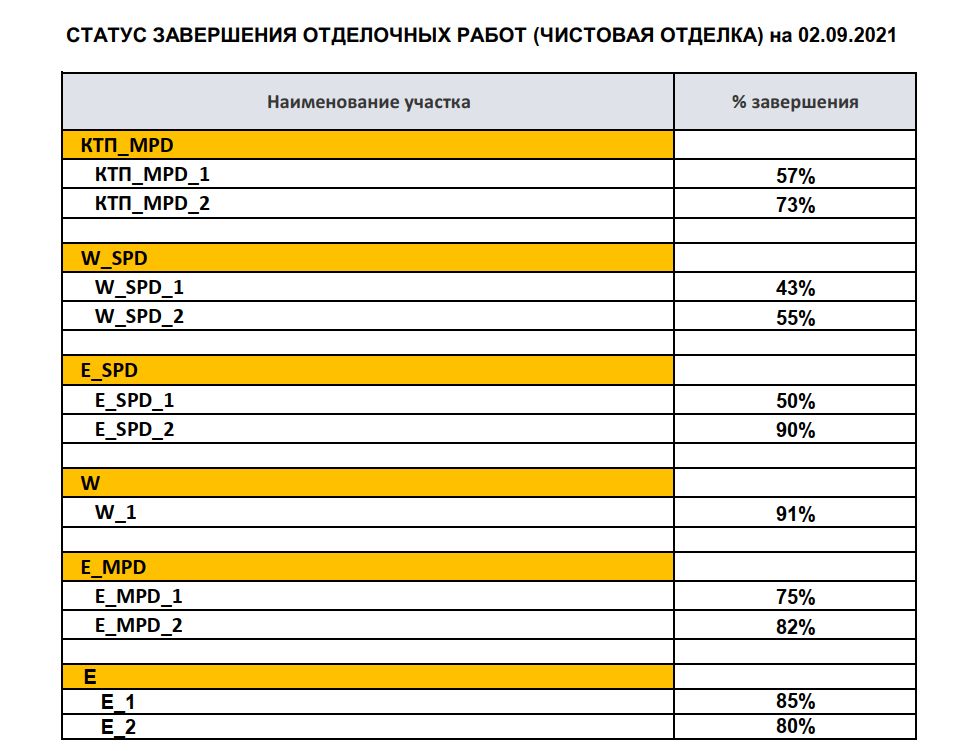 На отделочных работах задействовано 7 компаний, в среднем ~ 80 рабочих.
Дефицит рабочих, по мнению ОКС, составляет ~ 70 чел.
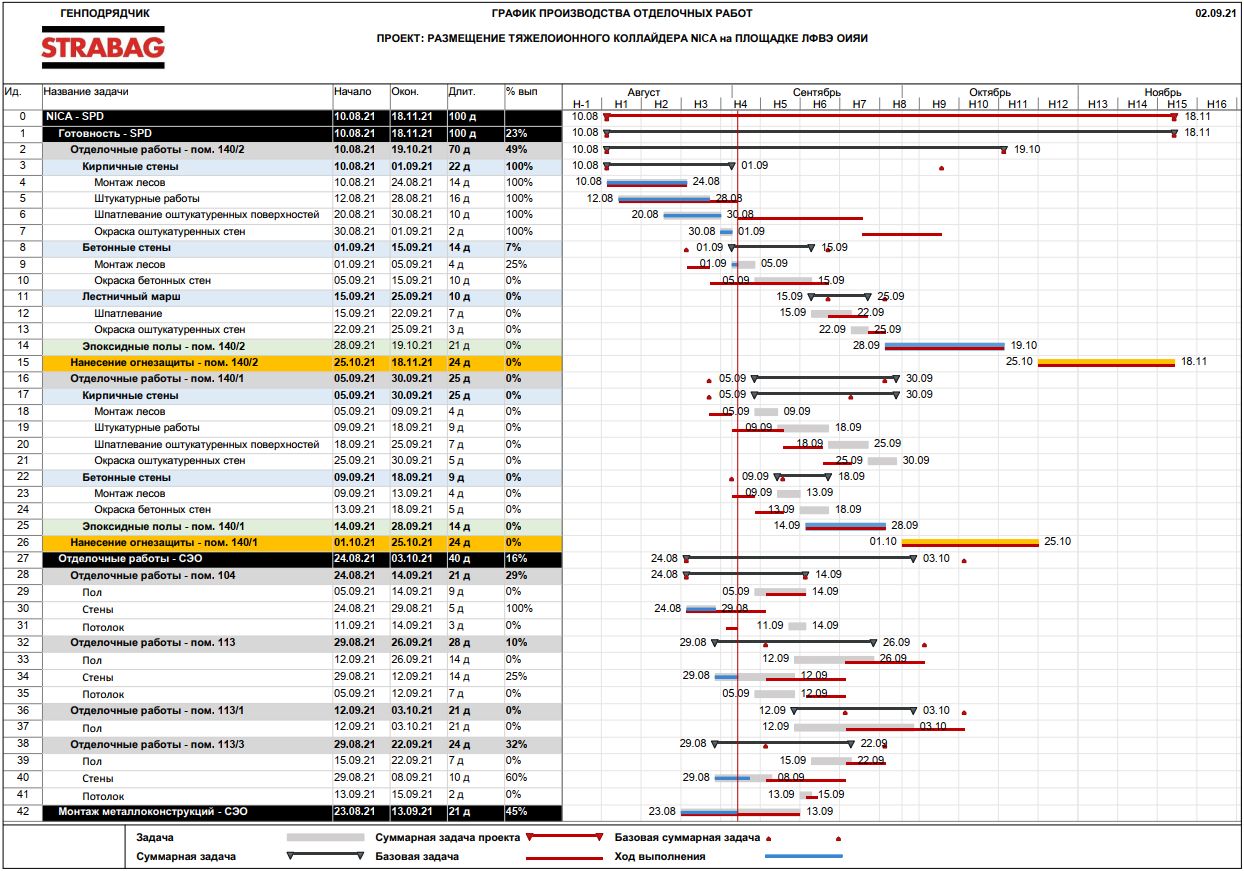 Инженерные системы
1. Монтаж крупногабаритных инженерных сетей  в тоннеле (воздуховоды, трубопроводы ХС, трубопроводы СВ, освещение кроме электроснабжения и слаботочных систем):
Полукольцо Е и КТП - 20.09.21, полукольцо W – 31.10.21
2. Монтаж системы водяного отопления в обстройке (при условии выдачи РД в производство работ и согласования КП до 20.09.21):
Полукольцо Е и КТП (ОВ16, 16.1, 16.2 ) - 30.11.21, 
Полукольцо W (ОВ8) – 31.12.21
3. Монтаж системы вентиляции – 4-6 месяцев + 1,5 месяца ПНР.
Окончание монтажа (оценка ШТРАБАГ):
Полукольцо Е и КТП – апрель 2022, полукольцо W – май 2022
4. Прорабатывается вопрос об устройстве временного отопления в тоннеле на базе воздушно-отопительных агрегатов.
Благоустройство территории
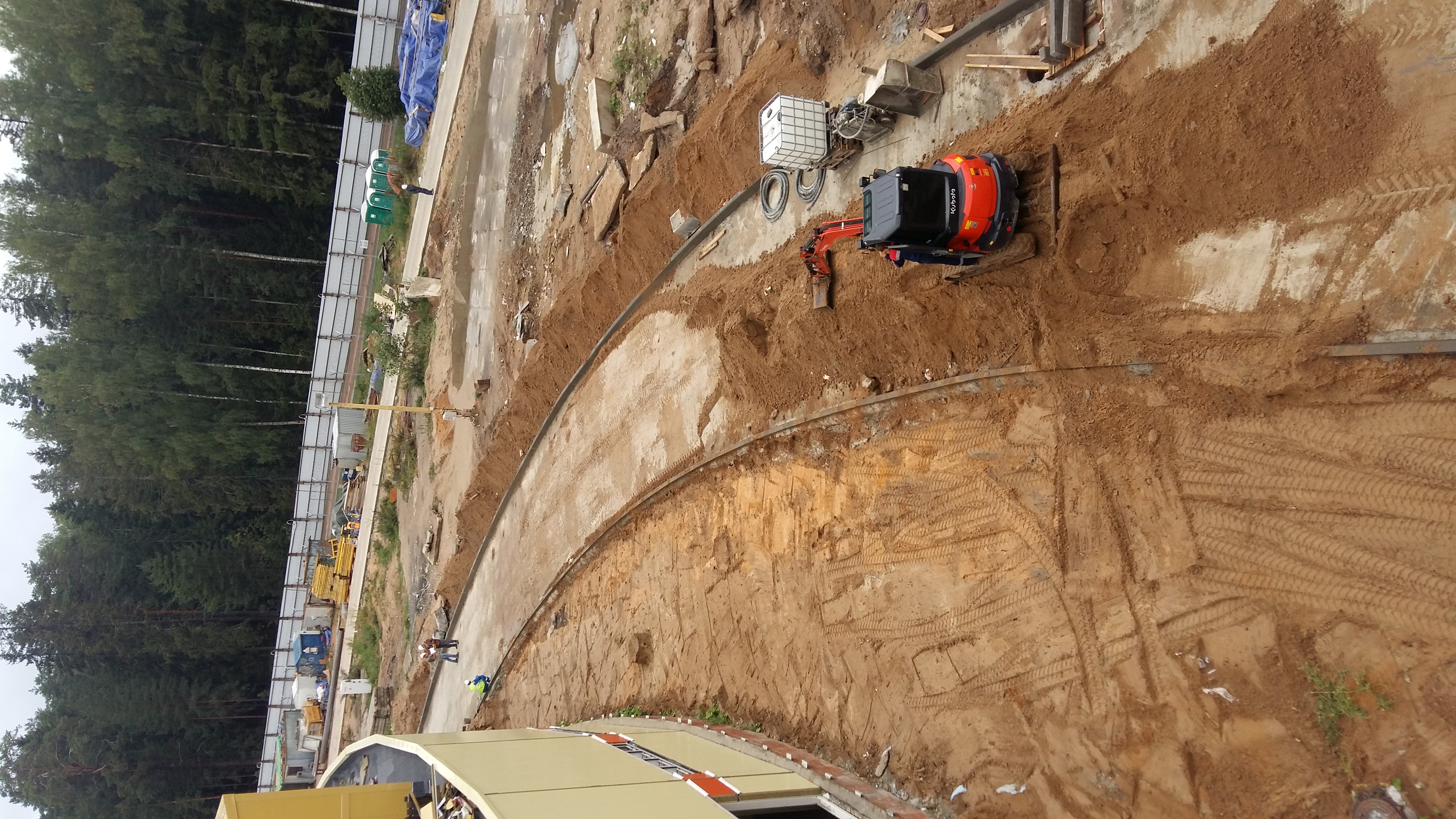 В связи с производством работ по подготовке основания дороги в рамках благоустройства        с 06.09 по 20.09 проезд через КПП №2 возле здания 1А будет закрыт.
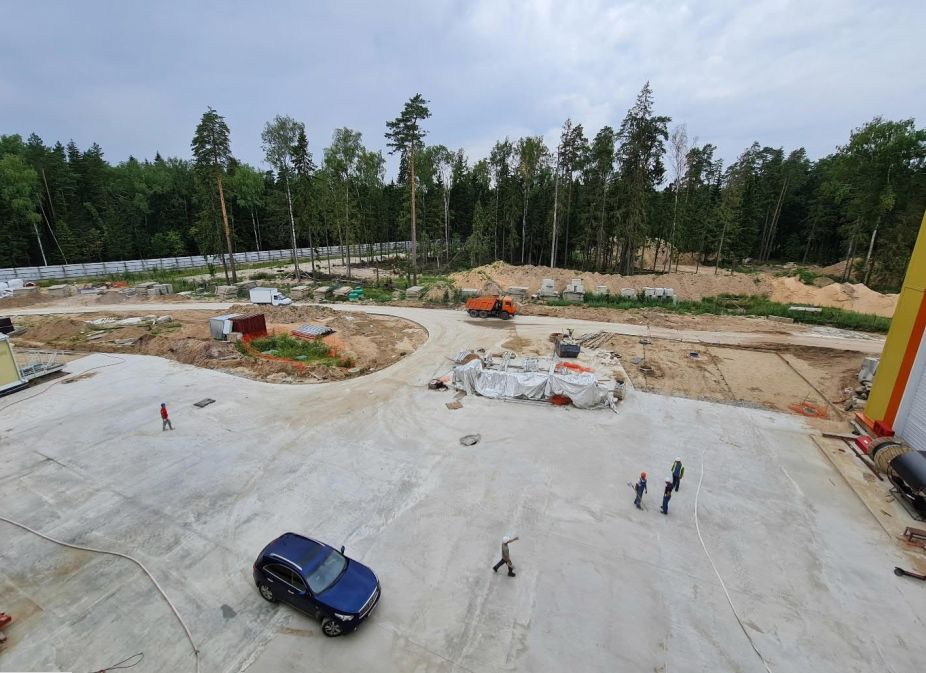 Вынос 6 КЛ, включая 2КЛ кабель ЛЯР до 01 октября 2021. 
Стоимость 4,5 млн.руб. (ЭПП-Т)
Тендеры и закупки
Тендеры АО «ШТРАБАГ»
Тендер по выбору компании для строительства системы электроснабжения:
Рекомендация ШТРАБАГ от 22.06.21 о выборе победителями тендера двух компаний, в т.ч. разделы ЭМ15.1, 15.2 – кабеленесущие системы.
ОИЯИ предложил провести дополнительный тур переговоров.
2. Тендер по выбору компании для строительства систем автоматизации и диспетчеризации:
Проведен второй тур переговоров 11.08.21. Ожидаются финальные КП и выбор победителя
3.  Процедура выбора клининговой компании.
Проблемы:
Согласование стоимости ОСМ (по факту с предоставлением документов);
сроки по новым протоколам выбора / дополнениям (конфликт с ДС-5).
Закупка ОИЯИ:
Закупка щитового электрооборудования APATOR (Польша):
9 щитов по разделам ЭМ3 и ЭМ11 не подлежат корректировке; 
20 щитов по разделу ЭМ17 подлежат корректировке по ДС-15.
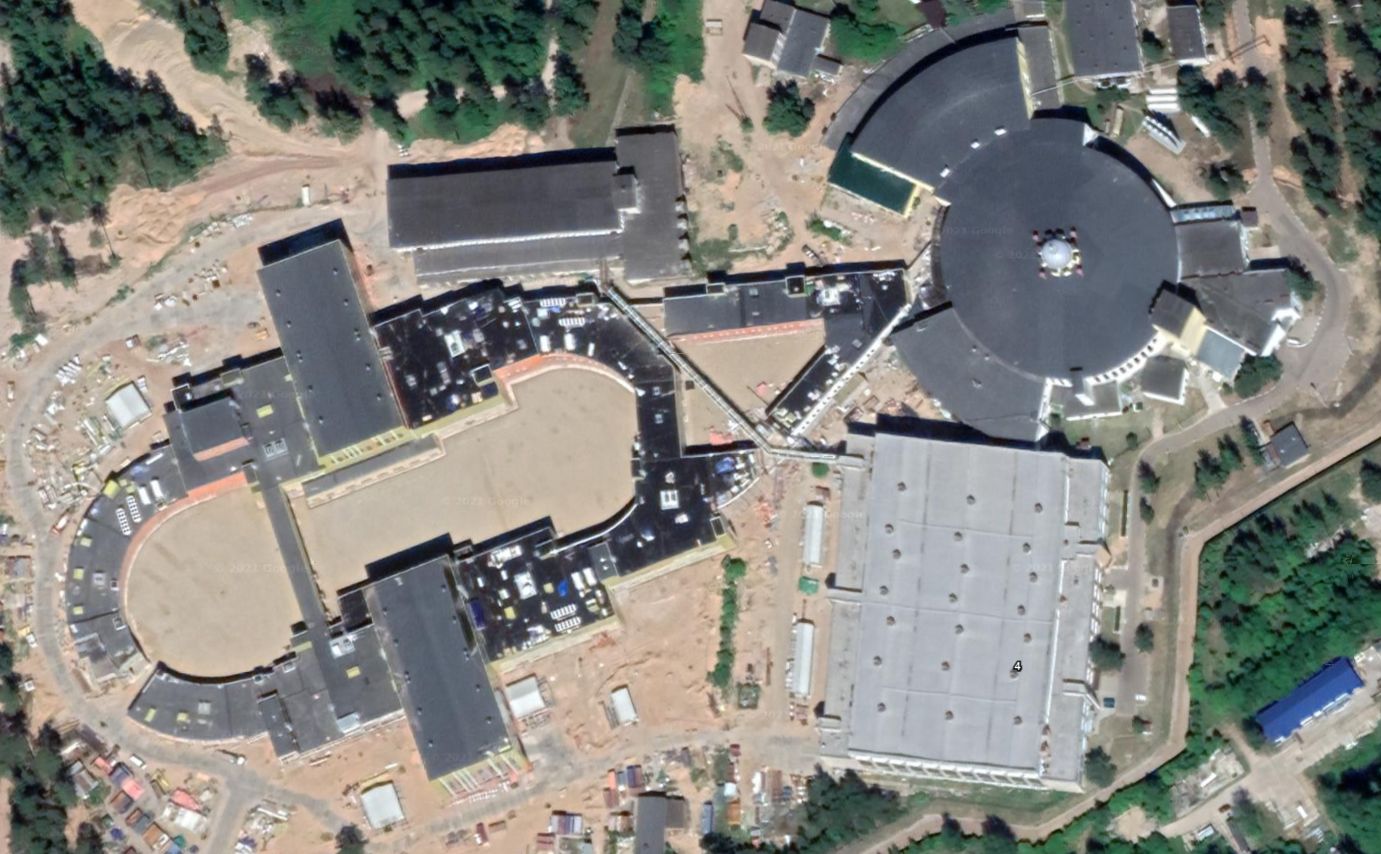 СПАСИБО ЗА ВНИМАНИЕ